المصروف الشخصي
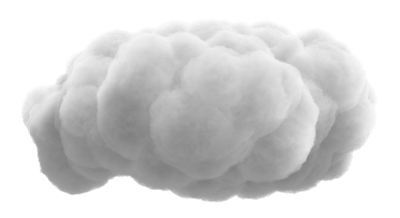 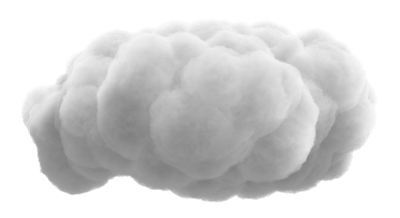 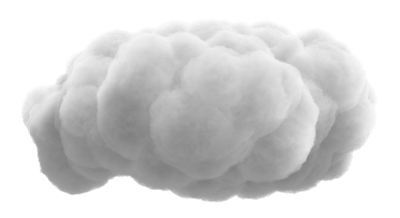 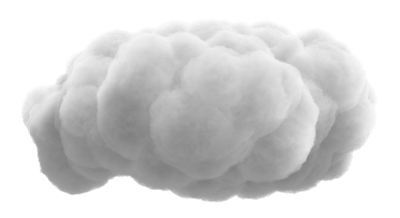 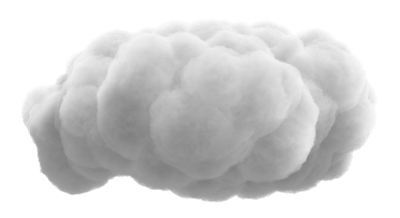 المصروف الشخصي
1
الادخار
المصروف
الوحدة
8
2
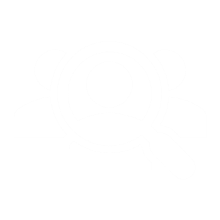 مهاراتي في الحياة
المصروف الشخصي
نشاط أسري استهلالي منزلي
الوحدة
8
عزيزي الأب / الأم , اطلب /ي من ابتك كتابة قائمة بالأشياء التي ترغب بشرائها أو تحقيقها , ثم اطلب / ي منها ترقيمها بحسب الأولوية , و تناقشا معاً في مدى أهميتها و المقترحات و الحلول المناسبة لتحقيقها .
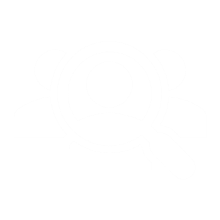 1
2
مثل : شراء بعض القصص المفيدة , أو ألعاب الكترونية , أو شراء ملابس جديدة .
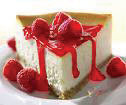 مناقشة أهمية وجودها , و كيفية توفيرها فمثلاً توفر الفتاة من مصروفها الشخصي لشراء ما تريد .
مهاراتي في الحياة
المصروف الشخصي
تجدنا  في جوجل
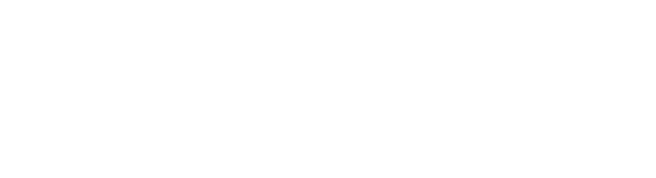 مصادر المصروف الشخصي
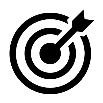 1
المصروف المدرسي ( يومي ,أسبوعي , شهري )
الوحدة
8
مكافآت النجاح
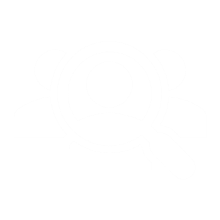 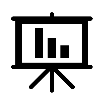 2
هدايا العيدين من الوالدين و الأقارب
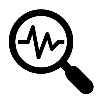 3
مهاراتي في الحياة
المصروف الشخصي
نشاط 1
طوّري خريطة مصادر المصروف الشخصي أعلاه بإضافة بعض المصادر الأخرى للمصروف ؟
الاستفادة من مهارتي في الرسم أو الكروشيه أو التطريز أو نقش الحناء لكسب المال .
مكافأة على قيامي بعمل ما .
الوحدة
8
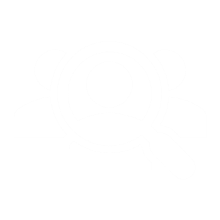 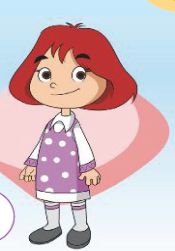 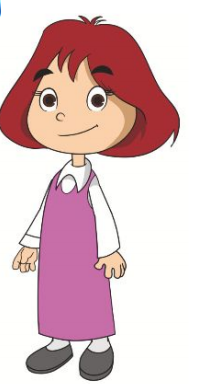 مصادر أخرى لمصروفي :
مهاراتي في الحياة
المصروف الشخصي
الاستخدام الأمثل لمصروفي :
إنفاقه في تحقيق الحاجات و الرغبات .
1
الوحدة
8
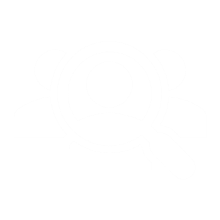 تقديم الأولوية للحاجات قبل الرغبات و تلبيتها الأهم فالأهم .
عدم إنفاق المال فيما لا نفع فيه أو في التباهي أمام الآخرين .
ادخار جزء و لو بسيط من المصروف لشراء ما يُرغب شراؤه بالمستقبل .
2
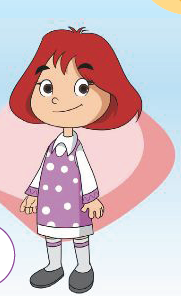 3
مهاراتي في الحياة
المصروف الشخصي
4
حصلت ليان و ريما على 5 ريالات مصروفاً يوميّاً و كانت أوجه الصرف لكل منهما كالآتي :
نشاط 2
الوحدة
8
برأيك أيّهما نجحت في تحقيق الإنفاق الصحيح و لماذا ؟
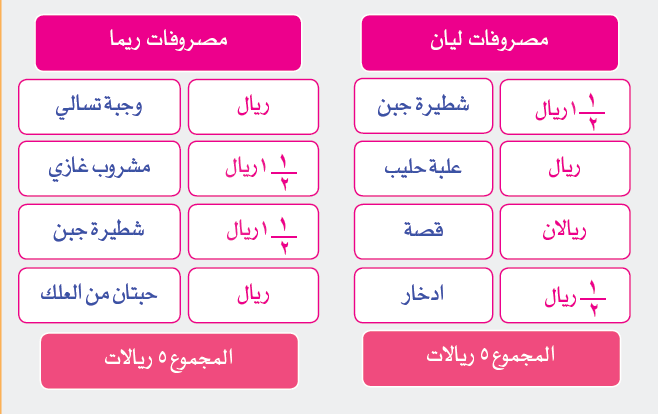 ليان نجحت لأنها اشترت ما يفيدها و وفّرت من مصروفها , أما ريما فلم تشتري ما يفيد و لم توفّر .
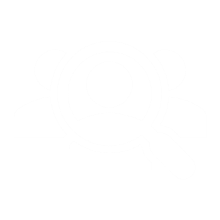 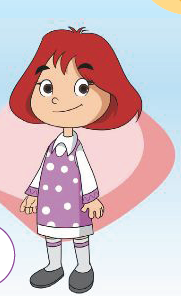 مهاراتي في الحياة
المصروف الشخصي
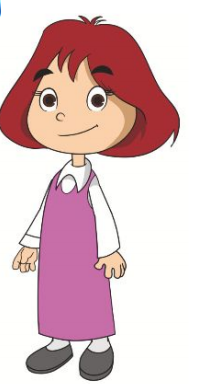 نشاط 3
تأملي الآية القرآنية الآتية:
الوحدة
8
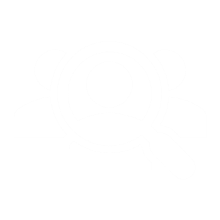 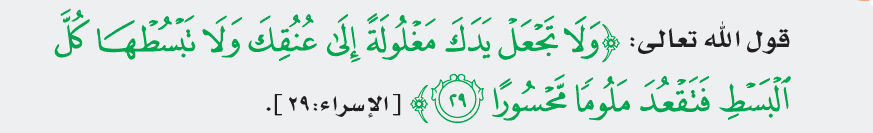 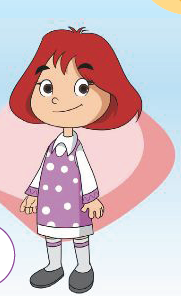 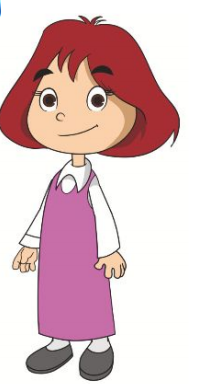 مهاراتي في الحياة
المصروف الشخصي
عددي أضرار كل من الإمساك و الإسراف في الإنفاق , مع ذكر الآثار السلبية لهذه السلوكيات على نفسك و الآخرين ؟
نشاط 3
الوحدة
8
أضرار الإسراف على الفرد :
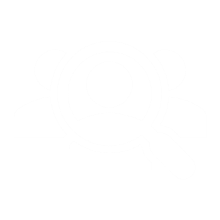 أضرار الإمساك و البخل على الفرد :
ب
خسارة محبة الله عز وجل
أنه سبب لهلاكه.
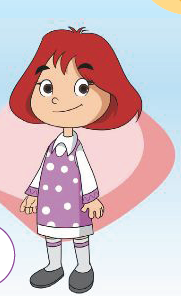 وعده الله بالعذاب الأليم والخزي في الدنيا والآخرة .
أ
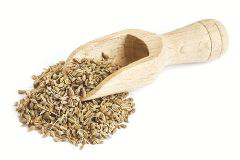 إهدار المال بلا فائدة
مهاراتي في الحياة
توعية صحية
الطب النبوي  و التداوي بالأعشاب
أضرار الإسراف على الآخرين:
المصروف الشخصي
أضرار الإمساك و البخل على الآخرين:
عدم مساعدة من يحتاج العون .
عدم صرف المال في تطوير المجتمع .
نشاط 4
اقترحي طريقة فعالة للتوفير و ادخار المصروف الشخصي و اعرضيها على معلمتك و زميلاتك ؟
الوحدة
8
الالتزام باقتطاع جزء من المصروف في كل شهر و شراء حصّالة لذلك .
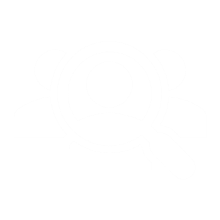 الاستغناء عن الكماليات و الاكتفاء بالضروريات .
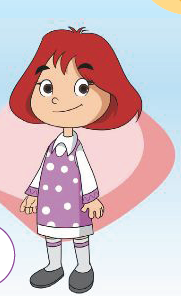 1
2
3
4
تقليل شراء الطعام من الخارج و إعداده في المنزل  .
مهاراتي في الحياة
المصروف الشخصي
قراءة الكتب على النت بدلاً من شرائها .
نشاط 5
الوحدة
8
بالرجوع إلى بالقرآن , اكتبي آية تحث على الاقتصاد في الإنفاق ؟
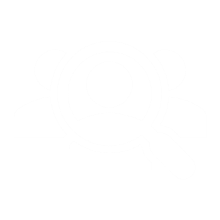 قال الله تعالى : 
< يا بَني آَدَم خُذُوا زِيْنَتَكُم عِنْدَ كُلِّ مَسْجِدٍ وَ كُلُوا وِ اشْرَبُوا وَلَا تُسْرِفُوا إِنَّهُ لا يُحبُّ المُسْرِفون >
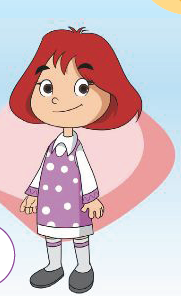 مهاراتي في الحياة
المصروف الشخصي
إذا أردت شراء شيئ أعجبك , فاتبعي ما يأتي :
اسألي عن ثمنه في أكثر من محل
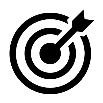 1
الوحدة
8
راجعي نفسك في المبلغ الذي يمكن الشراء به
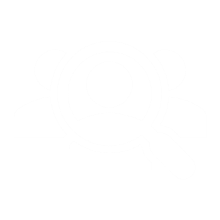 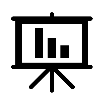 2
وزّعي ثمن البضاعة على المبلغ الذي
توفرينه يومياً لتعرفي عدد الأيام التي تحتاجينها للحصول على مبلغ الشراء
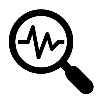 3
مهاراتي في الحياة
المصروف الشخصي
فوائد الادخار
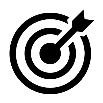 1
مواجهة المصروفات الطارئة أو الهدايا
الوحدة
8
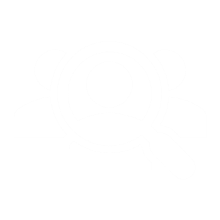 تحقيق أهداف بعيدة المدى كشراء ساعة
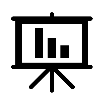 2
المساهمة في الأعمال الخيرية
قال صلى الله عليه و سلم :
< ما نقصُ مالٌ من صدقة >
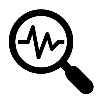 3
مهاراتي في الحياة
المصروف الشخصي
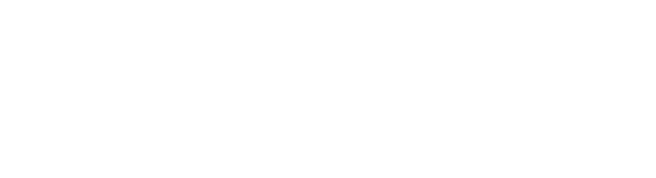 جميع الحقوق محفوظة لموقع حلول اون لاين يحق لك الاستخدام والتعديل عليها كما تشاءلكن يحرم بيعها او نشرها في المواقع الاخرى
انتهى الدرس
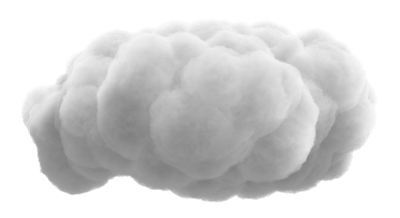 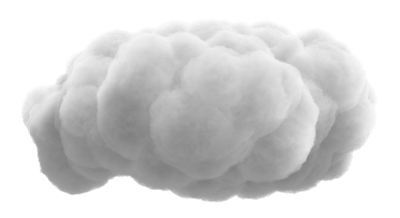 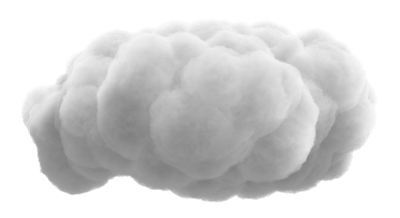 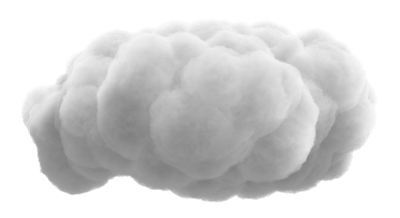 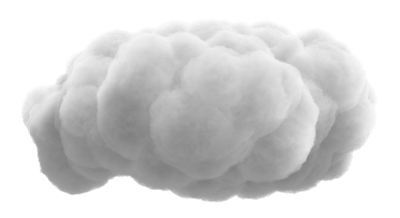